RECOMENDAÇÕES PRÁTICAS PARA ELABORAÇÃO DE DIAGNÓSTICOS ENERGÉTICOS
JULIAN VILLELIA PADILLA
CAMPINAS – SP
21 DE JUNHO DE 2.017
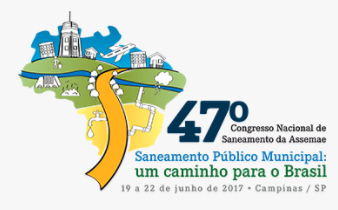 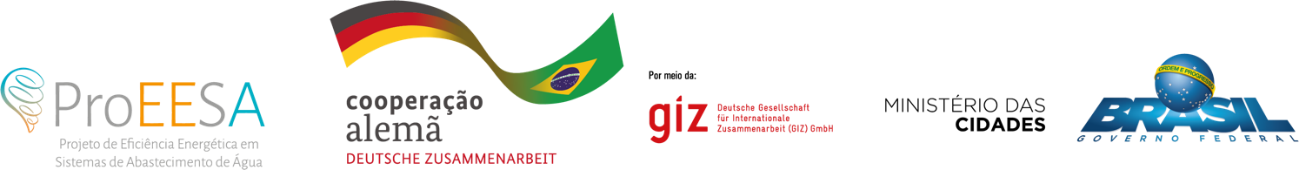 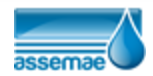 Tópicos
Identificação das oportunidades de economia.
Quantificação das economias e investimentos
Composição do diagnóstico energético.
Providenciar a documentação solicitada.
Recomendações práticas.
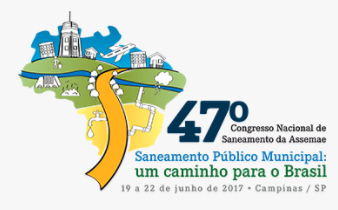 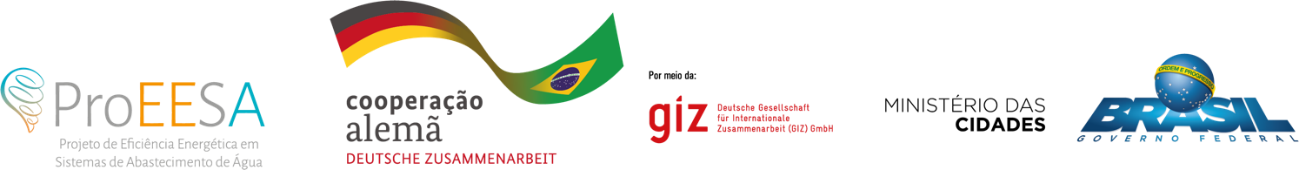 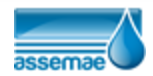 Identificação das oportunidades de economia
Dentre as tipologias apresentadas realizar as analises técnicas visando determinar as ações para aumentar a eficiência energética da instalação.
 Priorizar os esforços nos maiores consumidores de energia e nos sistemas que apresentem o maior grau de manutenção.
Levar em consideração os planos de expansão do sistema para atender o abastecimento da cidade.
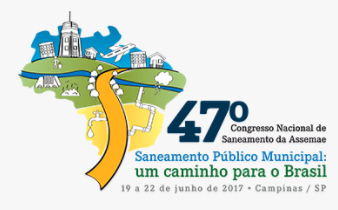 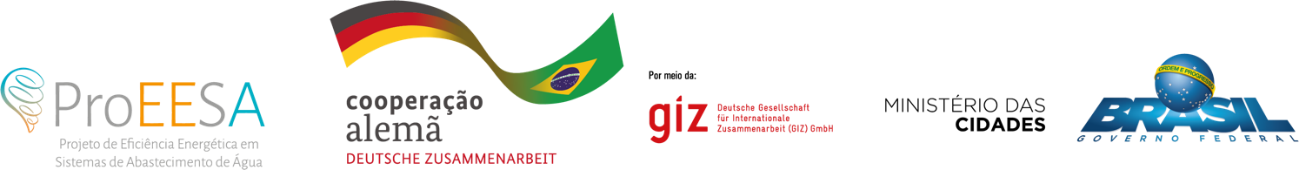 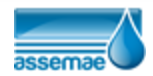 Quantificação das economias e investimentos
Procure ser realista e cuidadoso na estimativa do montante de economia, pois serão realizadas medições antes e depois da implantação para confirmar as economias projetadas.
É recomendável realizar medições de consumo dos equipamentos existentes a serem substituídos para já ter uma referencia do seu desempenho. 
Desconfie de propostas de fornecedores que apontem percentuais de economia elevados e procure conhecer e visitar projetos semelhantes já implantados.
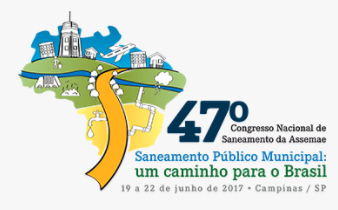 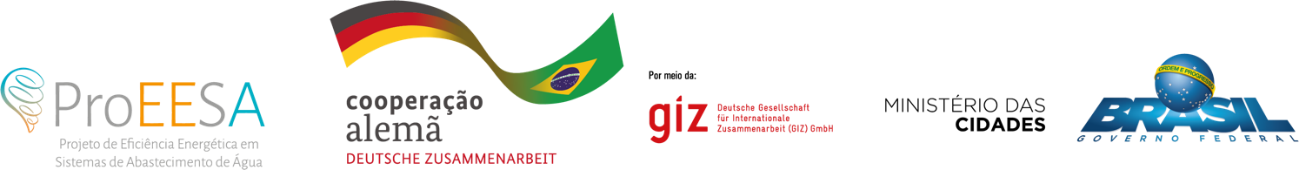 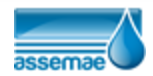 Quantificação das economias e investimentos
Leve em consideração todos os custos envolvidos (equipamentos, materiais e mão de obra de instalação, transporte, impostos, etc.).
Existem alguns serviços que necessitarão ser contratados de empresas especializadas (medição e verificação, descarte adequado dos materiais substituídos, treinamento, seguros de responsabilidade civil e de performance).
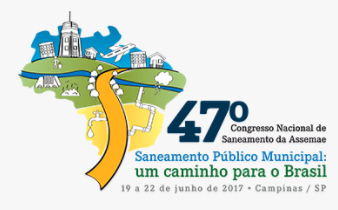 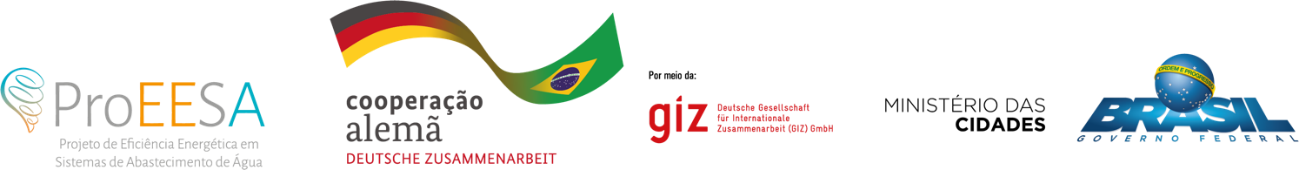 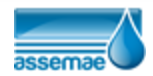 Quantificação das economias e investimentos
Algumas distribuidoras solicitam três propostas de fornecedores, quando isto é possível.
No caso de produtos que possuam o selo Procel deverão ser adquiridos com esta certificação (ar condicionado, iluminação LED, motores).
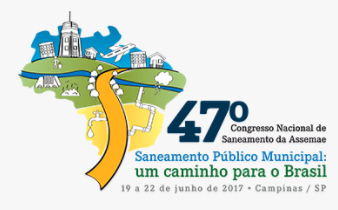 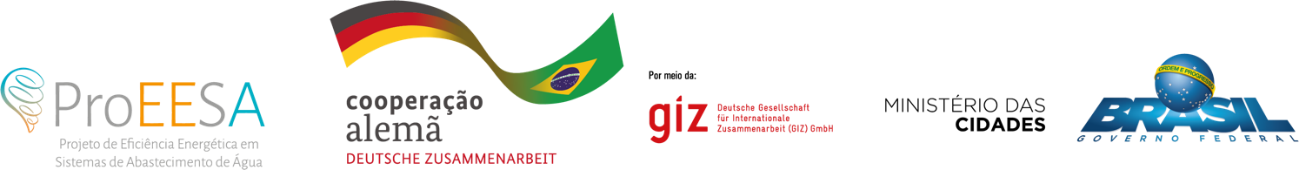 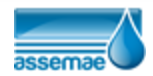 Composição do diagnóstico energético.
Identificação do consumidor.
Identificação da empresa que executou o projeto (caso exista).
Objetivos do projeto.
Descrição e detalhamento do projeto.
Estratégia de medição e verificação.
Metas e benefícios do projeto.
Prazos e custos.
Treinamento e capacitação.
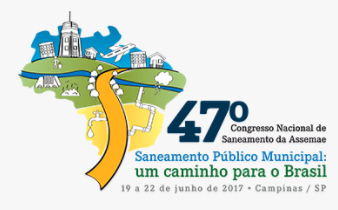 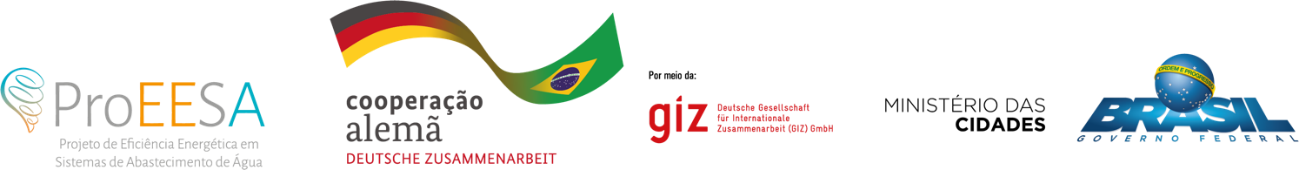 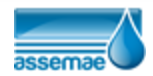 Identificação da empresa.
Apresentar a  descrição e os dados da unidade consumidora que receberá o projeto (endereço, dados de produção, clientes atendidos, pessoas responsáveis e de contato).
Relacionar o histórico dos parâmetros técnicos de faturamento (demandas e consumos) dos últimos 12 meses.
Apresentar a composição das cargas elétricas existentes (bombas, ar condicionado, iluminação, cargas de uso geral, etc).
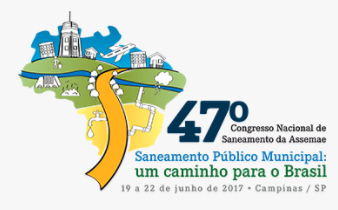 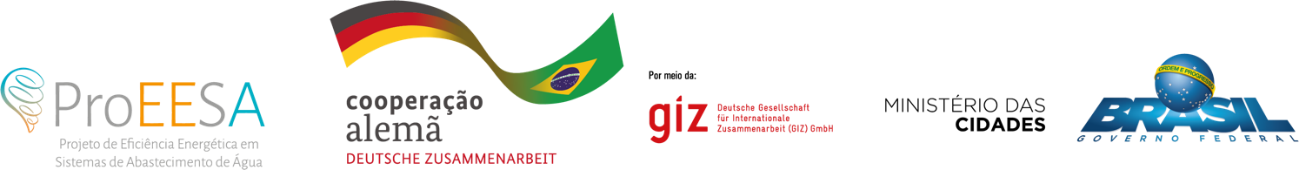 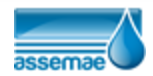 Identificação da empresa executora do projeto (caso exista).
Apresentar a descrição da empresa executora (endereço, pessoas responsáveis e de contato).
Apresentar o histórico de trabalhos já realizados de eficiência energética.
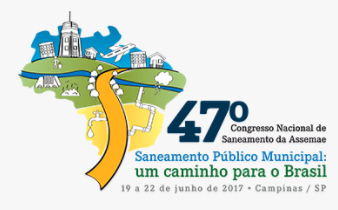 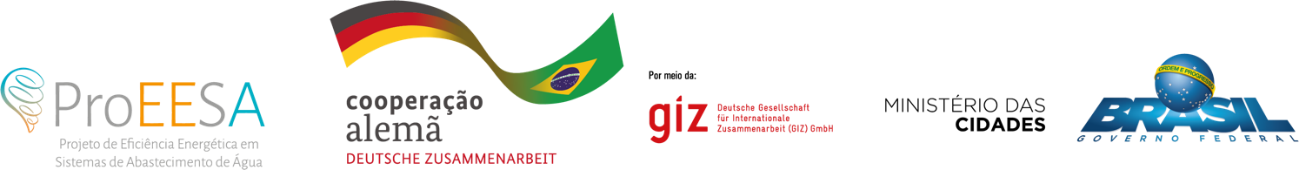 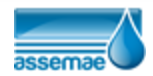 Objetivos do projeto.
Apresentar os principais objetivos do projeto ressaltando aqueles vinculados à eficiência energética.
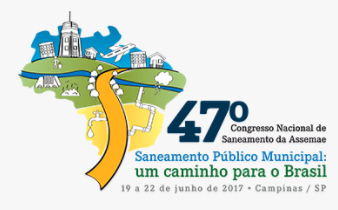 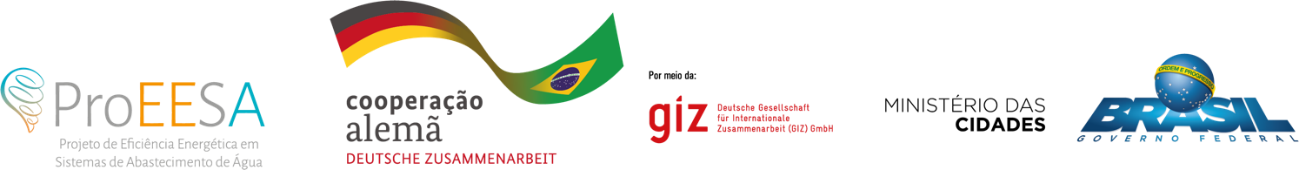 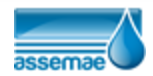 Descrição e detalhamento.
Descrever o projeto e detalhar as etapas que promovam a economia de energia.
Apresentar as metodologias e tecnologias aplicadas no projeto.
Descrever a abrangência do projeto
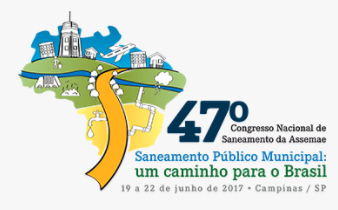 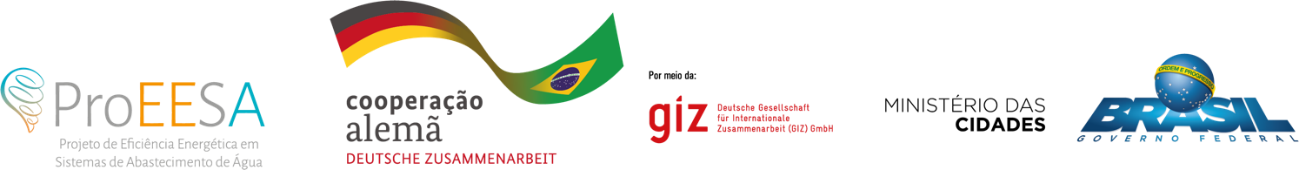 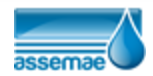 Estratégia de medição e verificação
Definição das variáveis independentes e como serão determinadas para estabelecer a linha de base.
Definição da fronteira de medição.
Definição da forma como serão determinadas as economias e a amostragem a ser utilizada.
Definição como será calculada a economia de energia e redução da demanda.
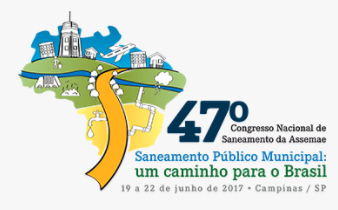 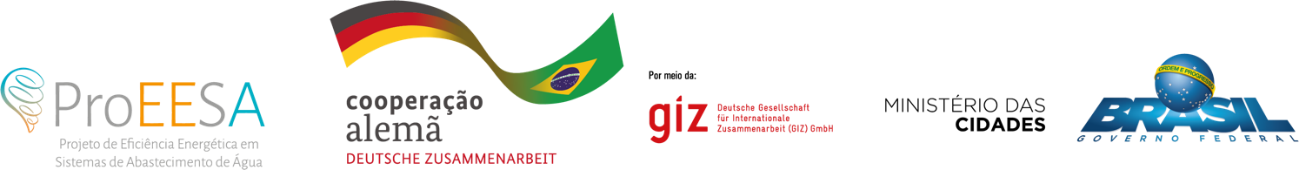 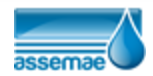 Metas e benefícios do projeto.
Indicar para cada ação a ser implantada as metas de economia de energia e redução de demanda na ponta.
Deverão ser relacionados os quantitativos e respectivas potencias envolvidas.
Existem planilhas já formatadas que auxiliam na quantificação das economias.
Determinação da relação custo benefício conforme metodologia padrão.
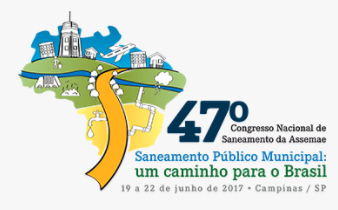 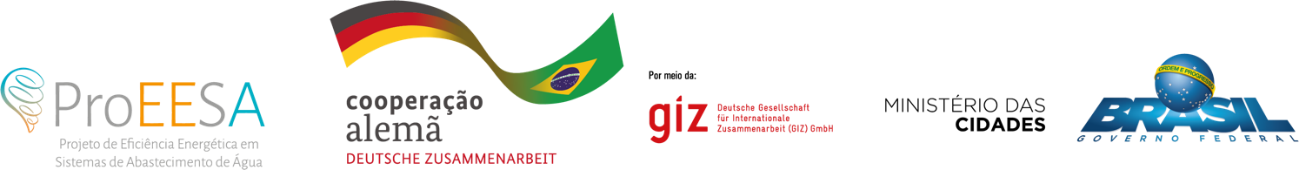 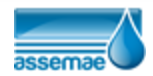 Prazos e custos.
Apresentação do cronograma físico e financeiro do projeto contemplando as seguintes etapas:
 Ações de medição e verificação.
Aquisição de equipamentos e materiais.
Contratação dos serviços e mão de obra.
Descarte dos materiais/equipamentos substituídos.
Acompanhamento projeto pela distribuidora.
Relatórios mensais de acompanhamento.
Avaliação dos resultados do projeto.
Elaboração do relatório técnico final.
Deverão ser apresentados os custos por categoria contábil e a origem dos recursos (PEE, consumidor ou terceiros)
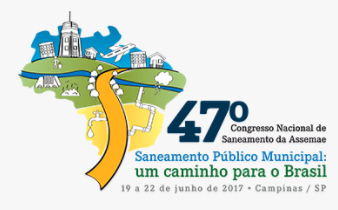 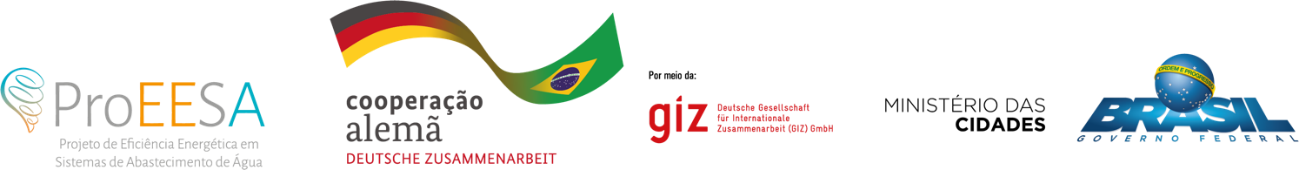 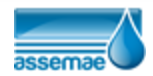 Treinamento e capacitação.
Informar o conteúdo do treinamento, instrutor, público alvo, carga horária, cronograma, local e todos os custos relacionados.
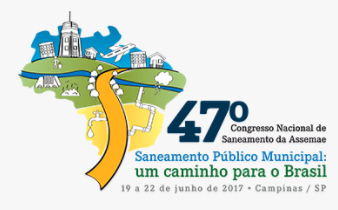 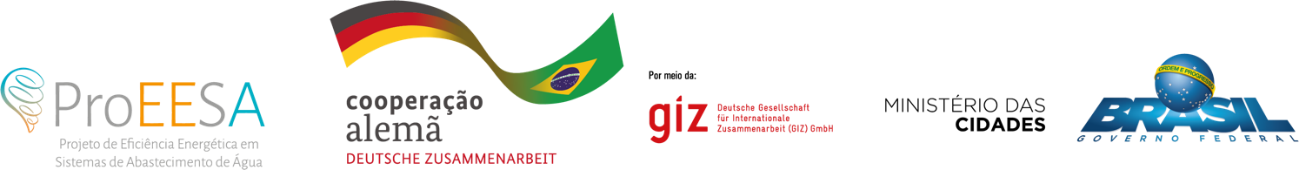 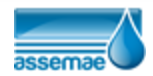 Providenciar a documentação solicitada.
Existem alguns documentos que devem ser entregues em conjunto com a proposta de projeto cuja falta desclassificam o proponente, tais como:
Regularidade fiscal do consumidor.
Concordância com a minuta de contrato.
Aspectos relativos a compliance e segurança do trabalho.
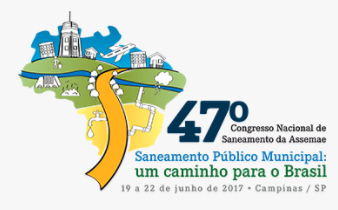 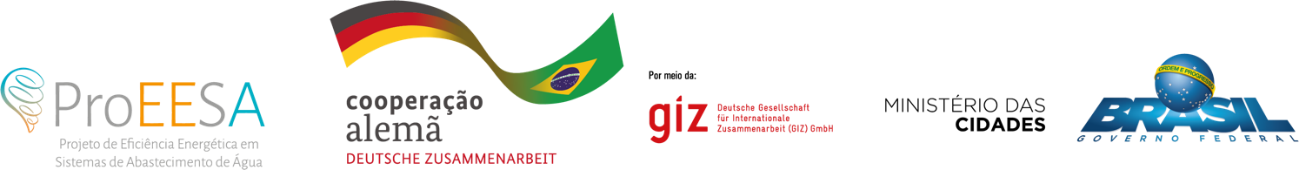 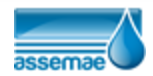 Recomendações práticas.
Como existe um prazo relativamente pequeno entre a divulgação da chamada pública e a entrega dos projetos é recomendável iniciar a formatação técnica do projeto com antecipação tendo como referencia o edital do ano anterior da distribuidora.
É recomendável envolver o departamento jurídico para analisar previamente a minuta do contrato a ser celebrado.
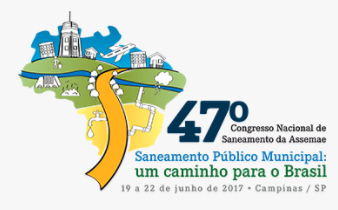 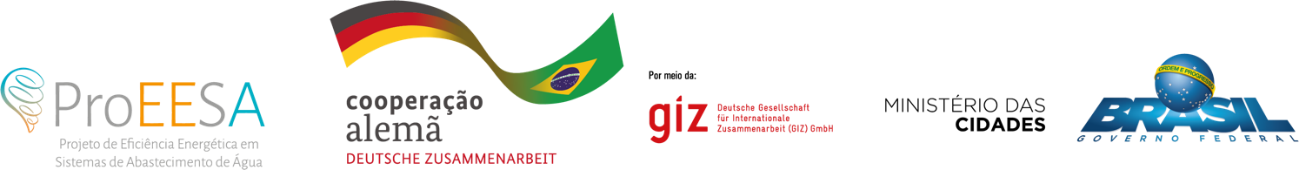 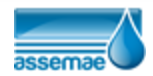 Muito Obrigado
Julian Villelia Padilla
E-mail: enerenge@terra.com.br
Fone: (11) 3744 7853
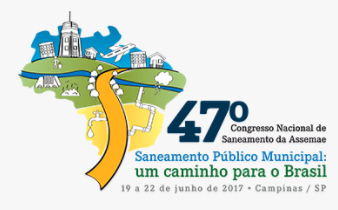 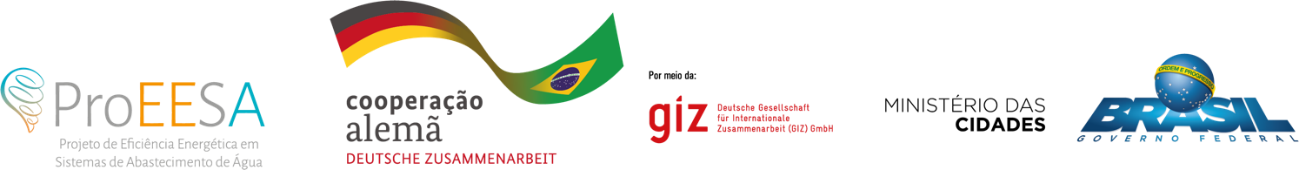 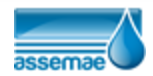